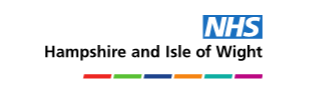 Healthcare Worker Fundamentals Autumn/Winter training 2023/24
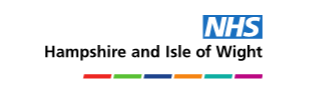 Contents Page
Vaccination Training Courses:
3.Spikevax Original and Spikevax Bivalent
4.Flu Immunisations
5.COVID Confidence Conversations Workshop
6.Care Certificate 
7.MECC (Make every contact count)
8.Equality, Diversity and Inclusion
9.Mental Health Awareness
10.Microsoft 365 Overview
11. Funded Statutory and Mandatory Training
NOTE: Funding is available for staff within GP practices connected with the vaccine program. For any queries or advice please contact sara.tier1@nhs.net.
2
3. Spikevax Original and Spikevax Bivalent training

What is the Spikevax Original and Spikevax Bivalent training?

This course provides specific information about the Moderna COVID-19 vaccines (Spikevax and Spikevax bivalent). It is designed to provide healthcare workers involved in delivering these vaccines with the knowledge they need to safely and effectively deliver them.
Why should I complete the Spikevax Original and Spikevax Bivalent training?

The session covers key information including how the vaccines work, how they should be stored, prepared and administered and any contraindications, precautions and potential vaccine reactions. The Core Knowledge session covers key areas including legal aspects of vaccination. The Core Knowledge session therefore must be completed in addition to this vaccine-specific session.
After completing this Moderna COVID-19 vaccine (Spikevax and Spikevax bivalent)-specific session, you should complete the accompanying knowledge assessment.It is important to note that the different types of COVID-19 vaccine have different storage, reconstitution and administration requirements. You must be familiar with the specific recommendations for the COVID-19 vaccine you are delivering.
How do I complete the training?

Via eLearning for Health, please click here to access the training: HEE elfh Hub (e-lfh.org.uk)

Time commitment? 
120 minutes
NOTE: Funding is available for staff within GP practices connected with the vaccine program. For any queries or advice please contact sara.tier1@nhs.net.
3
4. Flu immunisations (Important & encouraged to support co administering of flu/covid vaccines)     

What is the flu immunisation  training?

Over the next few months, we encourage those trained as Covid 19 vaccinators to upskill to vaccinate against influenza ahead of the end of the Autumn campaign, this is part of our commitment not only to develop our unregistered vaccination workforce, but to de-risk vaccinator workforce challenges later in the year. 

Why should I complete flu immunisation training?

Figures suggest that the forthcoming flu season could be up to 50% larger than typically seen in previous years and may also begin earlier than usual. It is expected that the seasonal influenza virus will co-circulate with the COVID-19 virus during this winter. 
How do I complete the training?

The eLearning course consists of 3 knowledge sessions and 3 assessment sessions. All those undertaking this eLearning should complete the Core Knowledge session and accompanying assessment as this is designed to provide essential knowledge about what flu is and the rationale for, and design of, the annual flu programme. Depending on which session(s) is relevant to your role, you should then complete one or both subsequent knowledge and assessment sessions which provide more detailed information about the live and inactivated flu vaccines.The Flu Immunisation programme is available to access on the e-lfh Hub, ESR and via AICC links. Click link: HEE elfh Hub (e-lfh.org.uk)
When is the training?
Via eLearning for Health and face to face competence sign off in employment setting.
Time commitment 120 minutes
NOTE: Funding is available for staff within GP practices connected with the vaccine program. For any queries or advice please contact sara.tier1@nhs.net.
4
5. COVID Confidence Conversations Virtual Workshop

What is the COVID Confidence Conversations Workshop?
 This virtual training session covers key challenges faced when talking to the community about the vaccines and how to respond to those challenges. You will learn to:
Be able to conduct a COVID vaccine Conversation.
Have knowledge and skills for conducting conversations with the community.
At the end of the session, you will get a handout with the frequently asked questions.

Why should I complete COVID confidence conversations workshop?

You will gain insight into the key community groups and the key themes raised by them
Responding to resistance from the community
Knowledge of potential responses to encourage conversation with the community.

How do I complete the training?

Please contact sara.tier1@nhs.net   who will send you a link to book yourself for the training.

When is the training?

Anytime online

Time commitment?

90 minutes
NOTE: Funding is available for staff within GP practices connected with the vaccine program. For any queries or advice please contact sara.tier1@nhs.net.
5
4. Care CertificateWhat is the Care Certificate?
The Care certificate is aimed at those who work in a health or social care setting already to ensure that individuals have the correct knowledge skills and behaviours to provide safe and high-quality compassionate care in their workplace. The certificate is made up of 15 standards that are competency assessed in the workplace and underpinned with best practice study. Click here for more information HCSW2020 Accelerated Care Certificate - elearning for healthcare (e-lfh.org.uk)  Why should I complete the care certificate?
The Care certificate is an excellent foundation for those who would like to continue their career in a health and social care setting. How do I sign up?
Courses are available online via e-lfh – contact sara.tier1@nhs.net for the link.


Time commitment?

10-12 hours funded time allowance

NOTE: Funding is available for staff within GP practices connected with the vaccine program. For any queries or advice please contact sara.tier1@nhs.net.
6
5. MECC (Make Every Contact Count)

What is MECC (Make Every Contact Count)?
Make Every Contact Count (MECC) enables staff to engage in conversations with patients about their health and wellbeing beyond the reason for the appointment/contact. It allows for delivery of consistent and concise information at scale across organisations and populations. 
Why should I complete the MECC training?
The fundamental idea underpinning the MECC approach is simple. It recognises that staff across health and care, local authority and voluntary sectors have thousands of contacts every day with individuals and are ideally placed to have broader conversations to support health and wellbeing.
How do I sign up?
MECC training can  be completed via an e-learning health programme: https://www.e-lfh.org.uk/making-every-contact-count-mecc-e-learning-programme-updated/
When?
Available online
Time commitment:
2 x 3 hours

NOTE: Funding is available for staff within GP practices connected with the vaccine program. For any queries or advice please contact sara.tier1@nhs.net.
7
7. Equality, Diversity, and Inclusion
What is Equality, Diversity and Inclusion training?
Two programmes have been identified to recognise and give a foundation knowledge of the diverse patient group we support as part of the vaccination programme but also to underpin knowledge when considering wider careers within The NHS. These are:
Cultural Competency Programme
Disability Matters
Why should I complete the Equality, Diversity and Inclusion training?
A programme designed to deliver basic understanding of the issues around culture and health and the impact this has on the work we do, and to understand the challenges of delivering care to those patient groups with visible and invisible disabilities.
How do I sign up?
The Cultural Competency Programme is delivered via eLearning for Health and consists of three 30-minute training sessions. This course can be completed at a time to suit you as long as you have access to a PC and your eLearning for Health account.

When?
As a virtual learning to start the learning click on this link: Cultural Competence - eLearning for healthcare (e-lfh.org.uk)

How do I sign up?

The Disability Matters Programme consists of 60 online modules, each taking around 15 minutes  to complete. As with virtual learning it can be completed at a time to suit you and can be completed in multiple sittings where you pick up from where you left off.

When? 

Join online and download the workbook at a time to suit you. Knowledge can also be underpinned by joining further face to face sessions: Disability Matters - elearning for healthcare (e-lfh.org.uk)

NOTE: Funding is available for staff within GP practices connected with the vaccine program. For any queries or advice please contact sara.tier1@nhs.net.
8
8. Mental Health Awareness for Healthcare Professionals

What is the mental health awareness for health professionals training?
The Mental Health Awareness Programme is a collation of several small projects, focusing on different disciplines that all deal with mental health every day

Why should I complete the mental health awareness training?
This short programme aims to raise the awareness of mental health amongst health care staff. It is designed to give a broad overview of what encompasses mental illness, the link between mental and physical health diagnoses and outline some possible treatment options. These sessions provide all staff working within health care with some general strategies to help support individuals who are worried about their mental health, and advice about where to find extra support.

How do I complete the training?
To access the Mental Health Awareness programme, you will need an elfh account. Click here to register if you do not have an account: https://www.e-lfh.org.uk/programmes/mental-health-awareness-programme/ 

Please note that if you access the learning, your progress and completion of sessions will not be recorded, and you will not be able to generate a record of completion. If you require evidence of learning, please register and then log in to access this programme on the elfh Hub. Or contact sara.tier1@nhs.net to be sent the link

Time commitment?
160 minutes

NOTE: Funding is available for staff within GP practices connected with the vaccine program. For any queries or advice please contact sara.tier1@nhs.net.
9
9. Microsoft 365 Overview


What is the Microsoft 365 overview training?

NHS organisations across Hampshire and Isle of Wight are using Microsoft 365 for all applications, including Teams and Outlook

Why should I complete the Microsoft 365 overview training?

This is a perfect opportunity to upskill on the latest Windows operating system and have some protected learning time to feel more familiar with using the whole MS suite. This training will be beneficial to those working on the vaccination programme, but also for those looking to apply for other roles across the system, especially in essential business admin and clerical posts

How do I complete the training?

This training is delivered via eLearning for Health and so you will need access to a PC (ideally with the latest operating system installed) and your eLearning for Health account. This training consists of 5 modules each taking one hour Microsoft 365 Overview - elearning for healthcare (e-lfh.org.uk)  or contact sara.tier1@nhs.net

When is the training?

To suit you and to fit around your work and life commitments. The training is virtual and can be stopped and started with ease.

NOTE: Funding is available for staff within GP practices connected with the vaccine program. For any queries or advice please contact sara.tier1@nhs.net.
10
10. IT Skills Pathway



What is the IT Skills Pathway training?

The IT Skills Pathway provides access to quality assured, customisable learning and assessment products from basic digital skills through to more advanced Microsoft Office products. 

Why should I complete IT Skills Pathway training?

This is an opportunity for anyone who is wanting to increase their IT skills and increased productivity in the workplace.

How do I complete the training?

The IT skills pathway is a free resource which is delivered by Health Education England (HEE)’s partner work area (Digital Learning Solutions). Click here Learning Content - Digital Learning Solutions (dls.nhs.uk) Or contact sara.tier1@nhs,net

NOTE: Funding is available for staff within GP practices connected with the vaccine program. For any queries or advice please contact sara.tier1@nhs.net.
11
11.Statutory and Mandatory Training
To ensure compliance within the workforce, the E-lfh statutory and mandatory training must be completed. The training consists of  15 modules.

Why should I complete the training?

For all staff working within the vaccine program from Primary care or NHSP need to have completed all the modules for the Statutory and Mandatory training before they can accept a shift.

How do I enroll?

Log in to 
NHSE elfh Hub (e-lfh.org.uk) or contact  sara.tier1@nhs.net

Time Commitment?

Funded time allowance 4 hours

NOTE: Funding is available for staff within GP practices connected with the vaccine program. For any queries or advice please contact sara.tier1@nhs.net.
12